Vögel am Bellacher Weiher
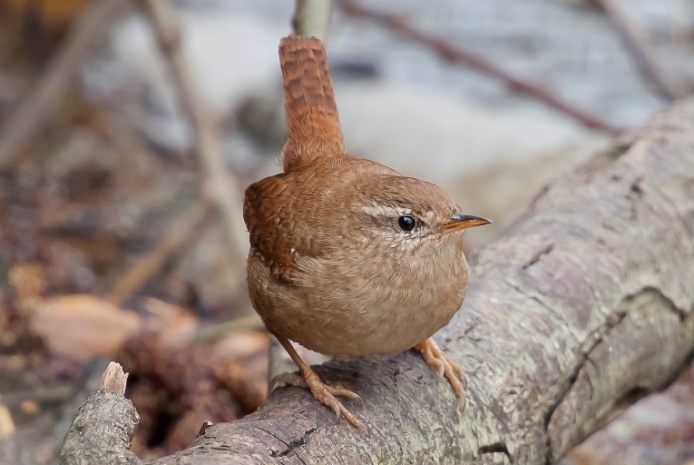 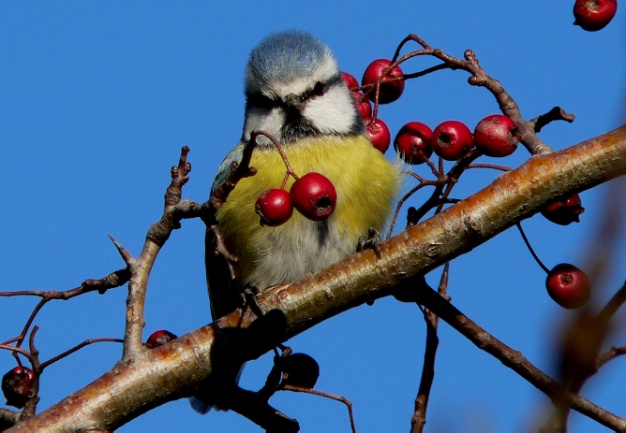 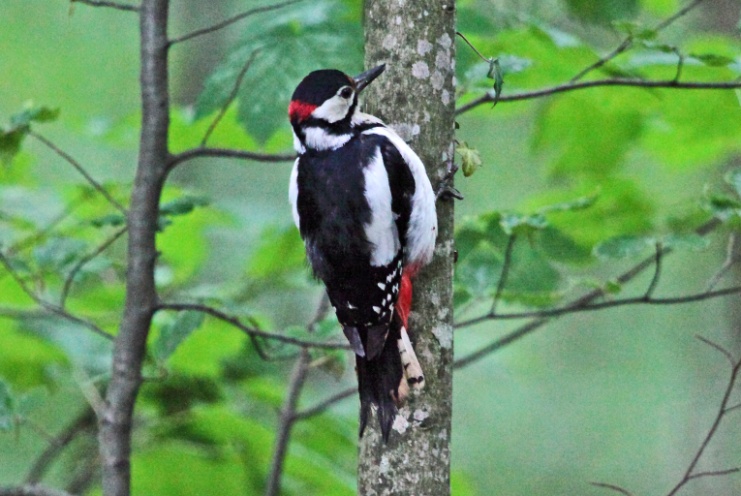 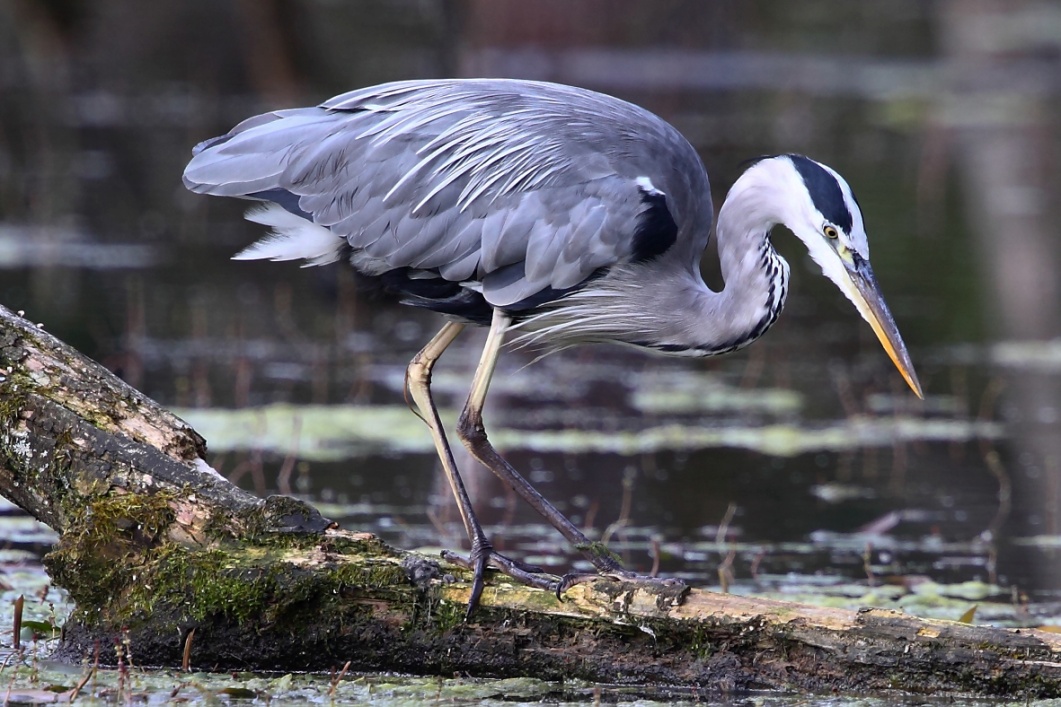 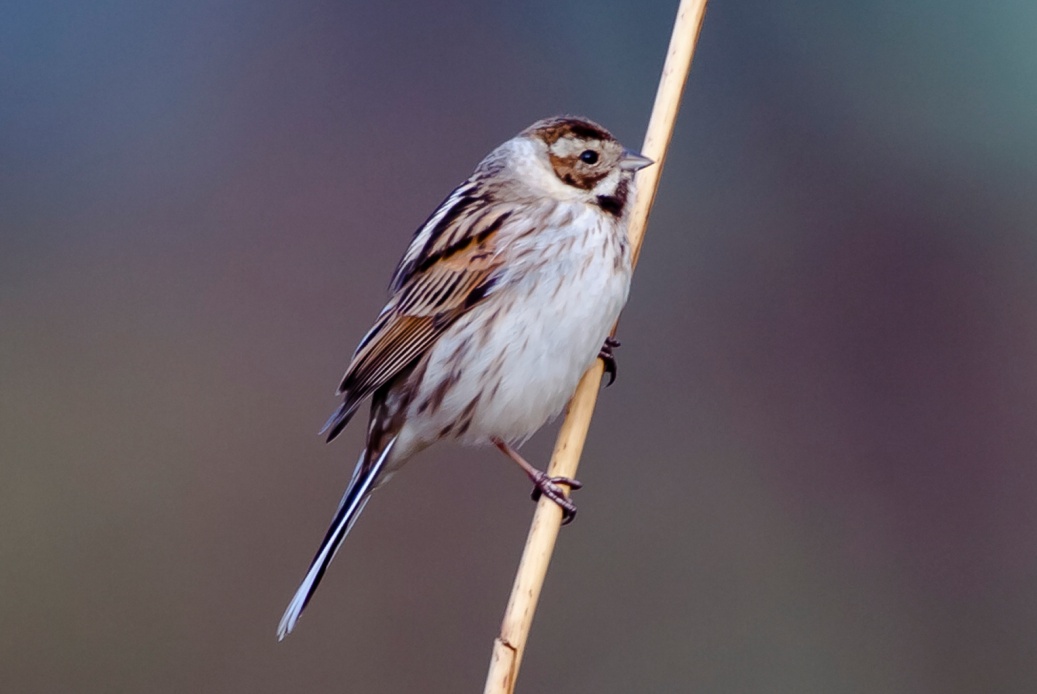 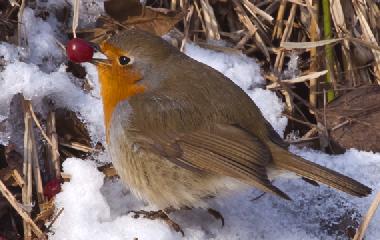 Teil 2: Vögel in Wald und Feld rund um den Weiher
Singvögel
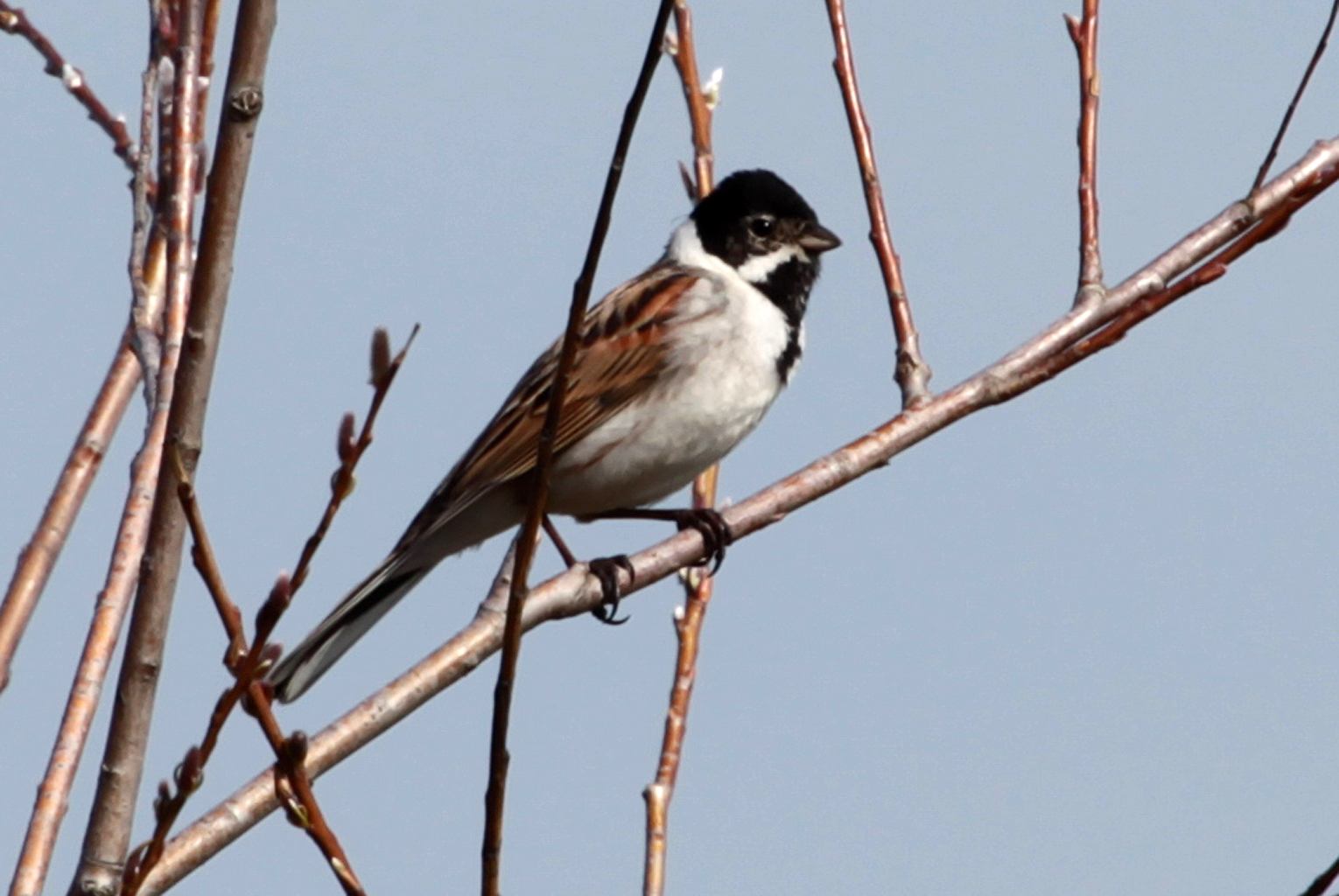 Singvögel sind die häufigsten Vögel, die man rund um den Bellacher Weiher antrifft. Ihr Kennzeichen ist ihr Stimmorgan, das ihnen erlaubt, differenziertere Lautäusserungen zu machen als andere Vögel.

Alle Singvögel bauen selber ein Nest und sind als Küken Nesthocker. Sie brüten ca. 2 Wochen und weitere 2 Wochen verbringen sie als Nestlinge im Nest. Nur bei den etwas grösseren Rabenvögeln, die ebenfalls zu den Singvögeln gehören, dauert es etwas länger.
Amsel
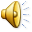 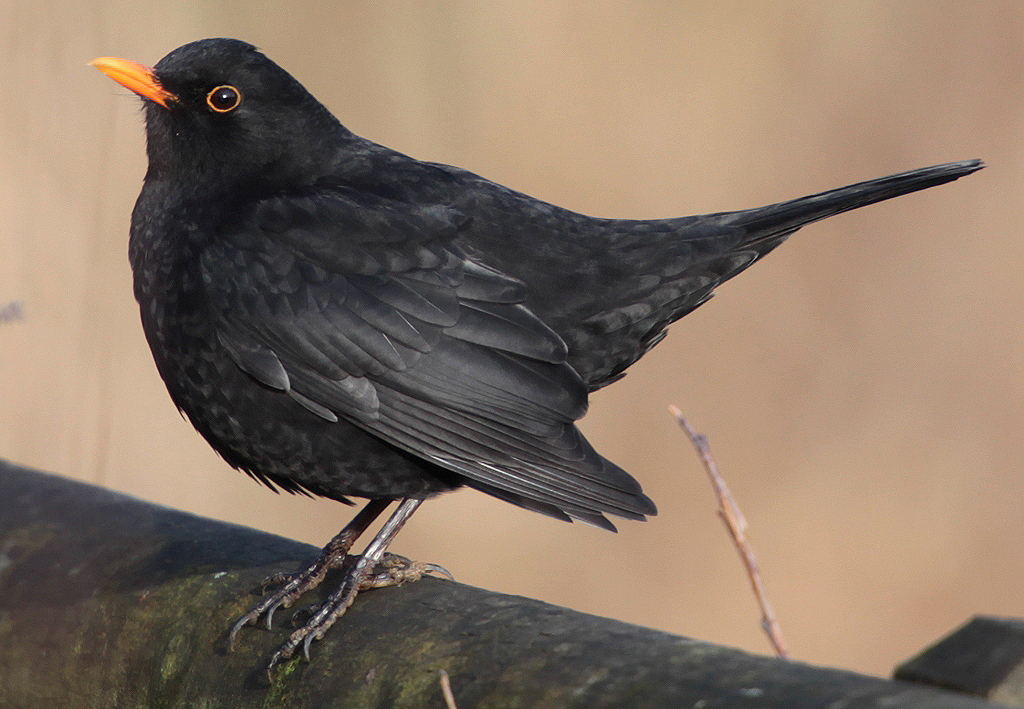 Rotkehlchen
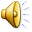 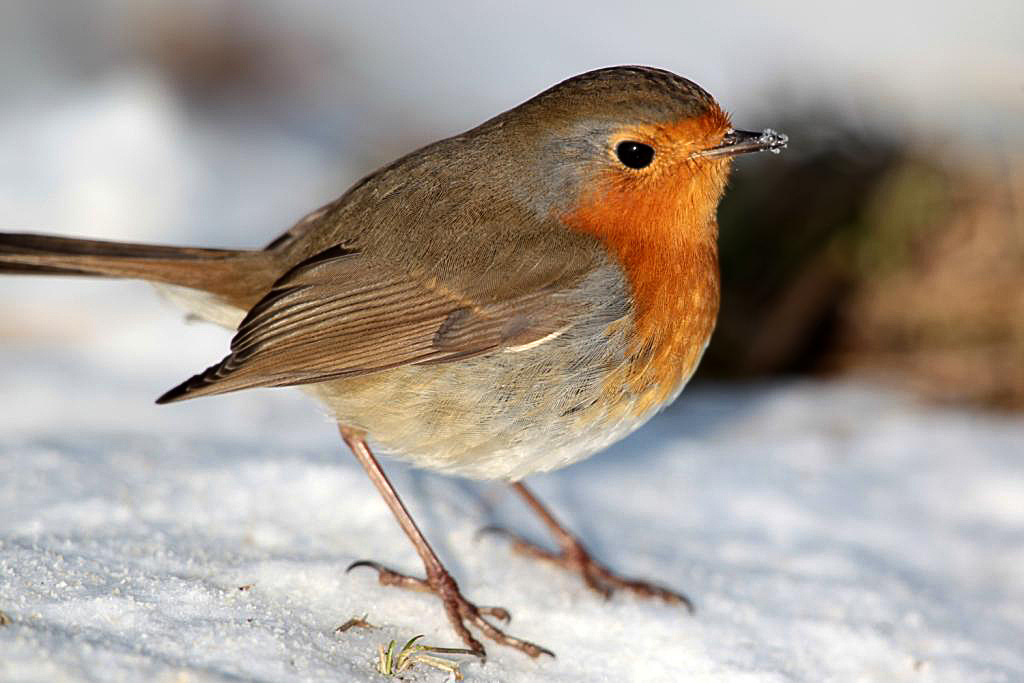 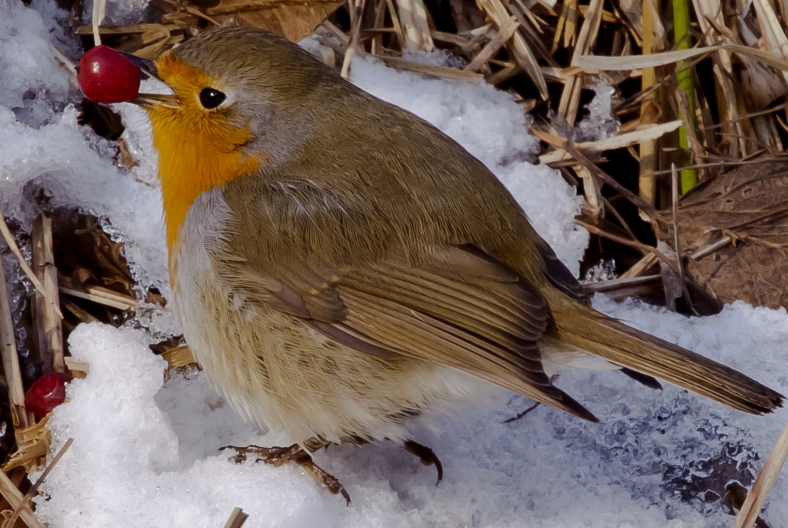 Zaunkönig
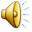 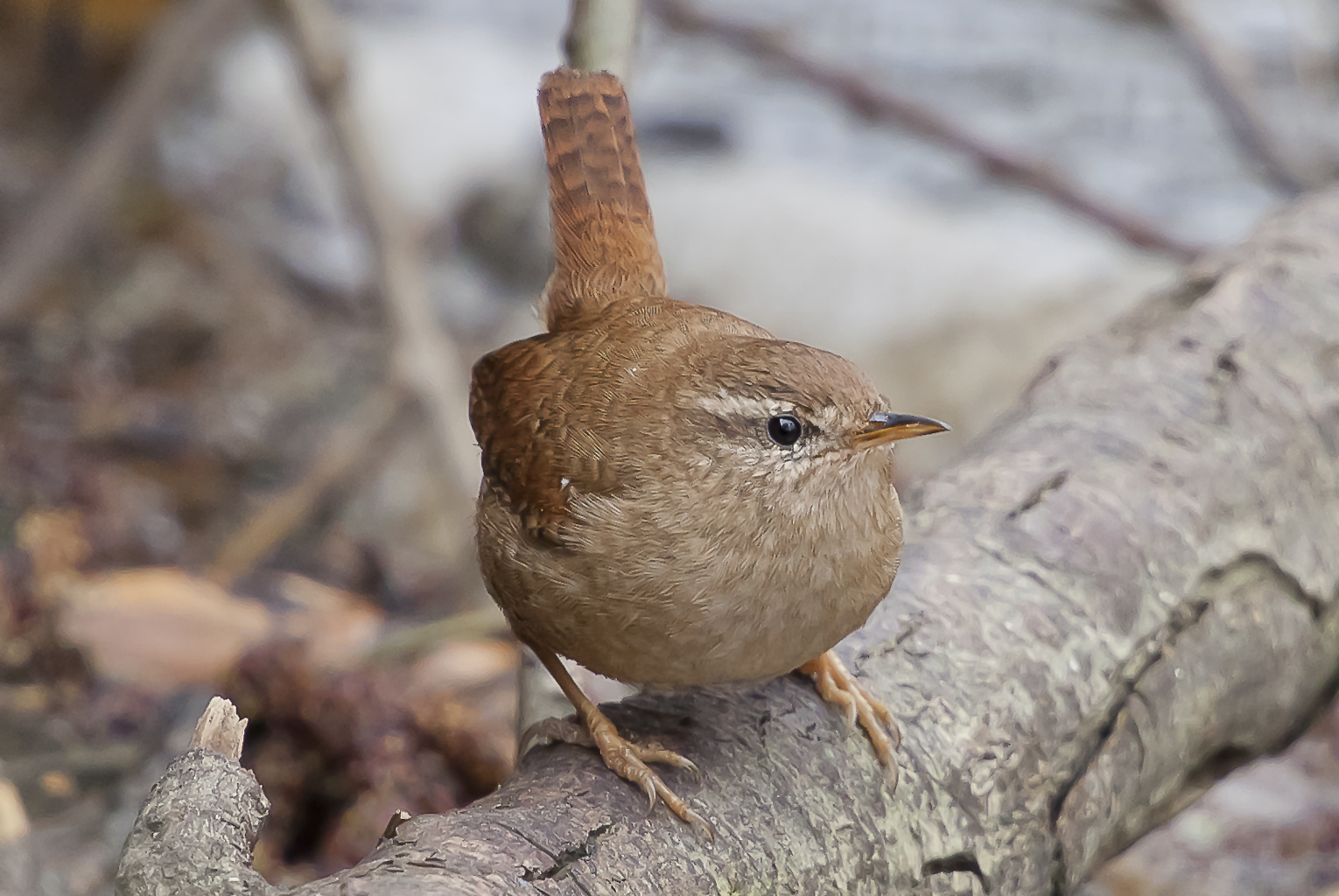 Kleiber
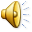 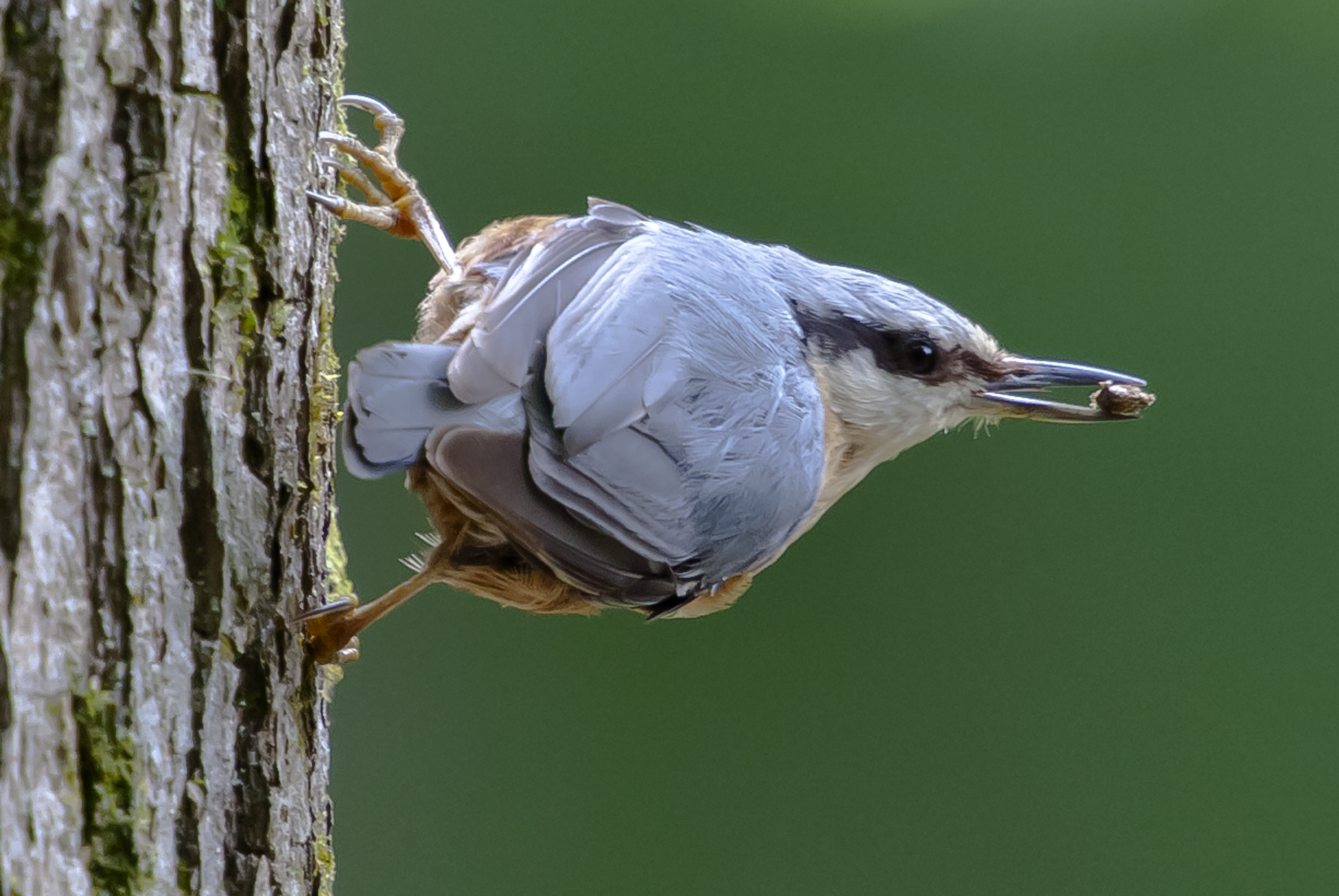 Buchfink
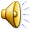 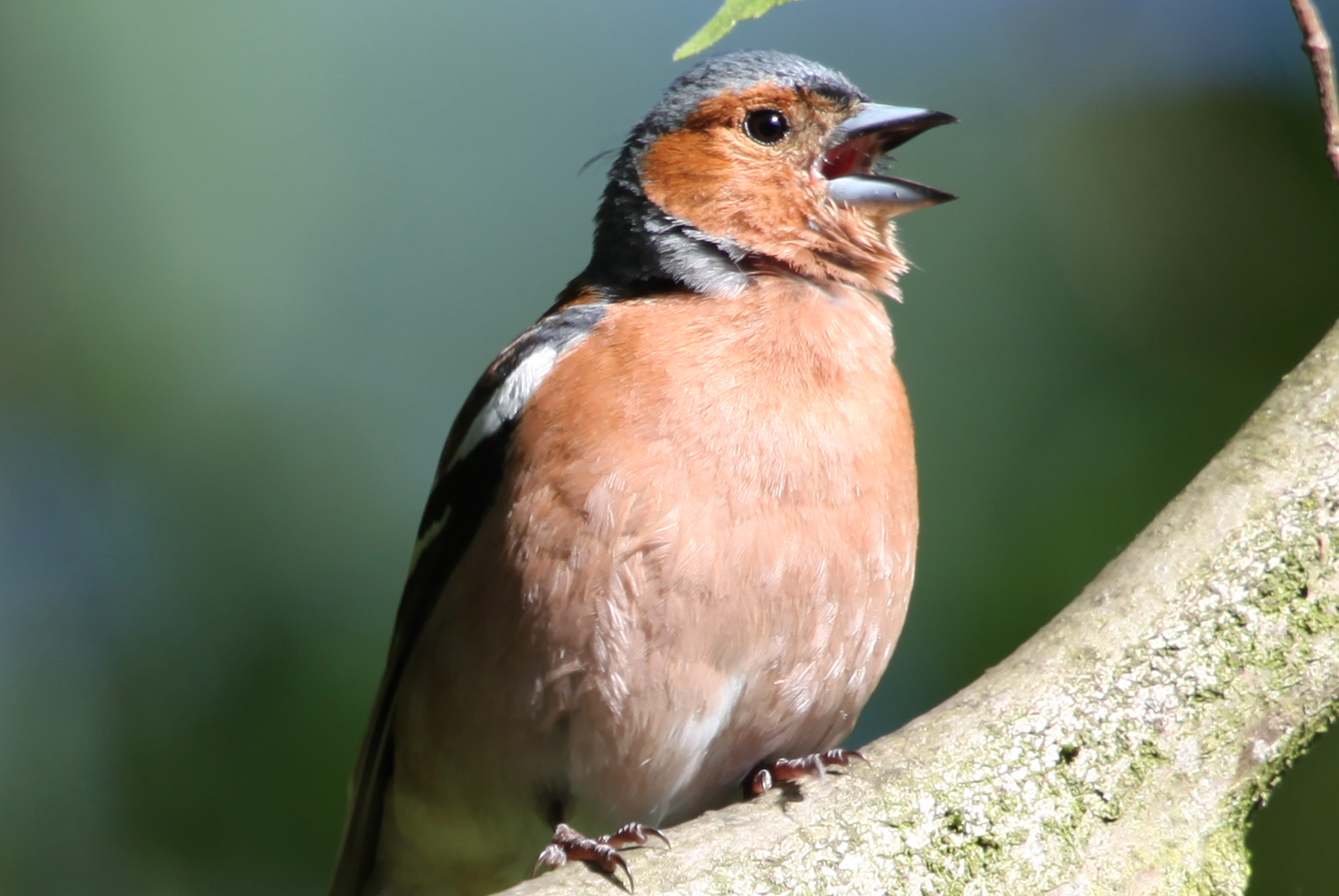 Rohrammer
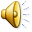 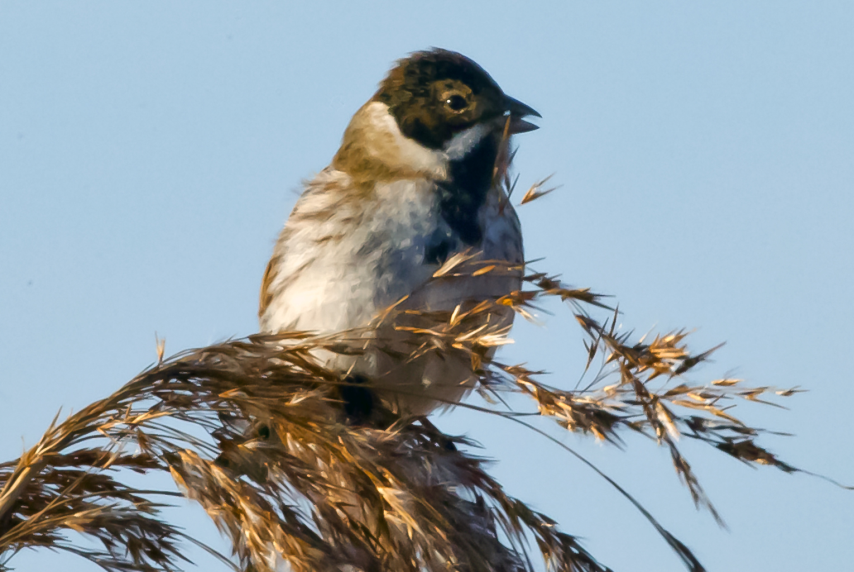 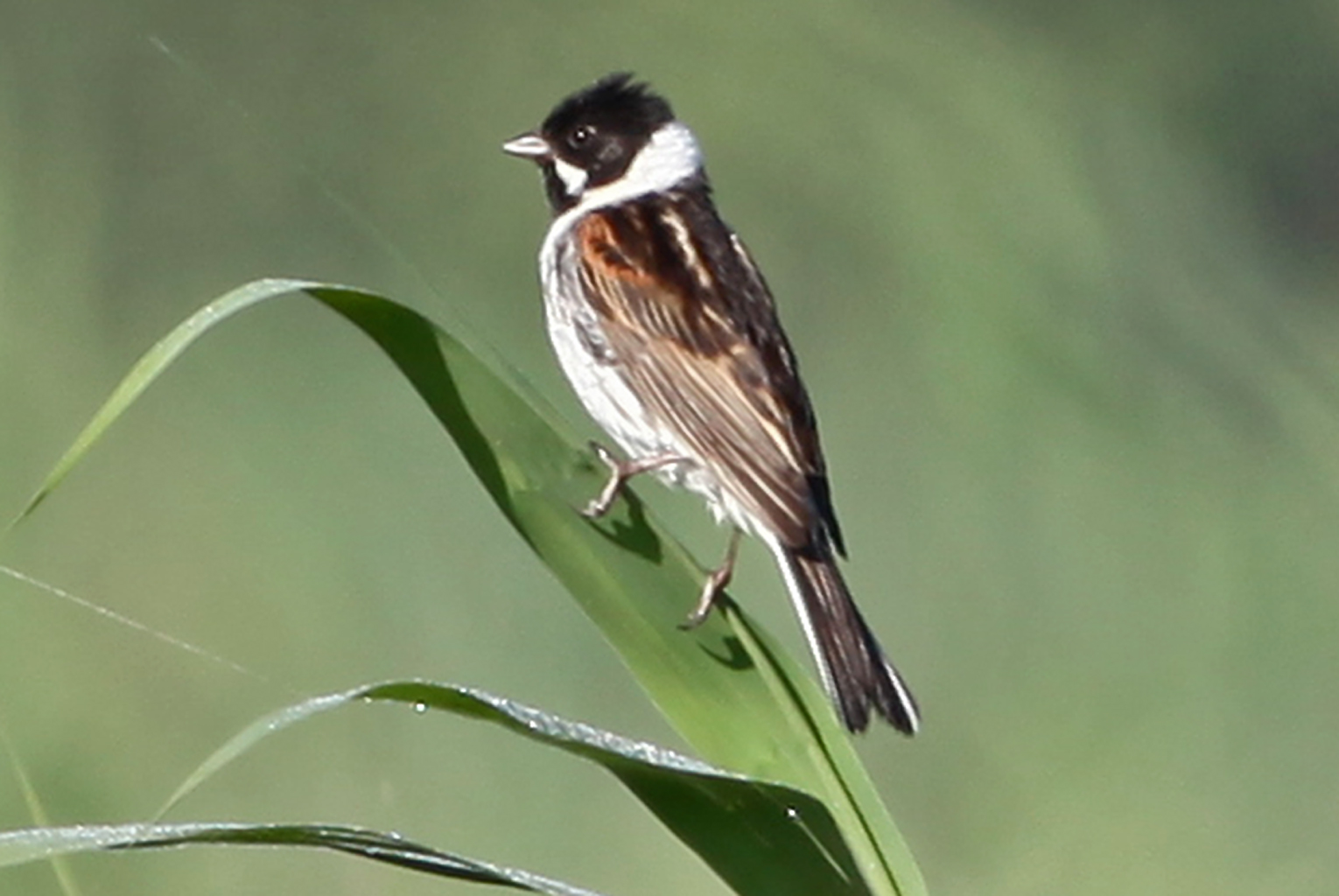 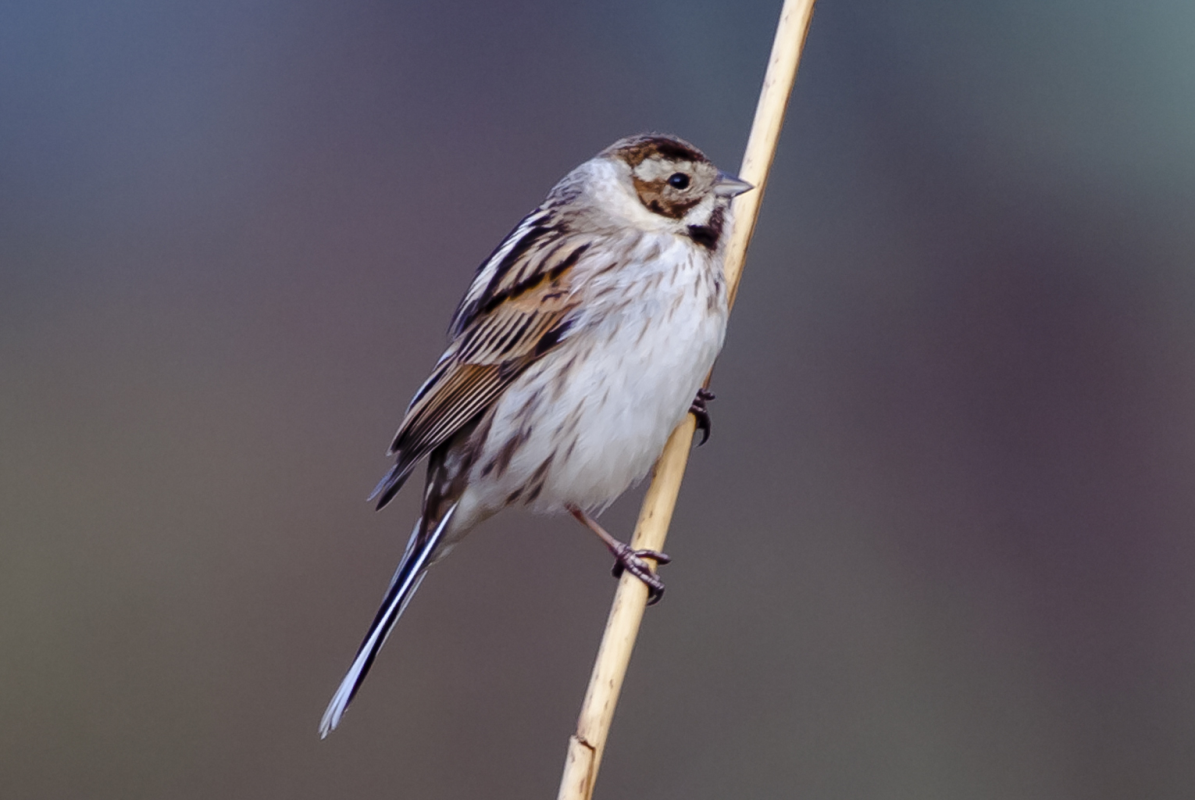 Rabenkrähe
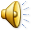 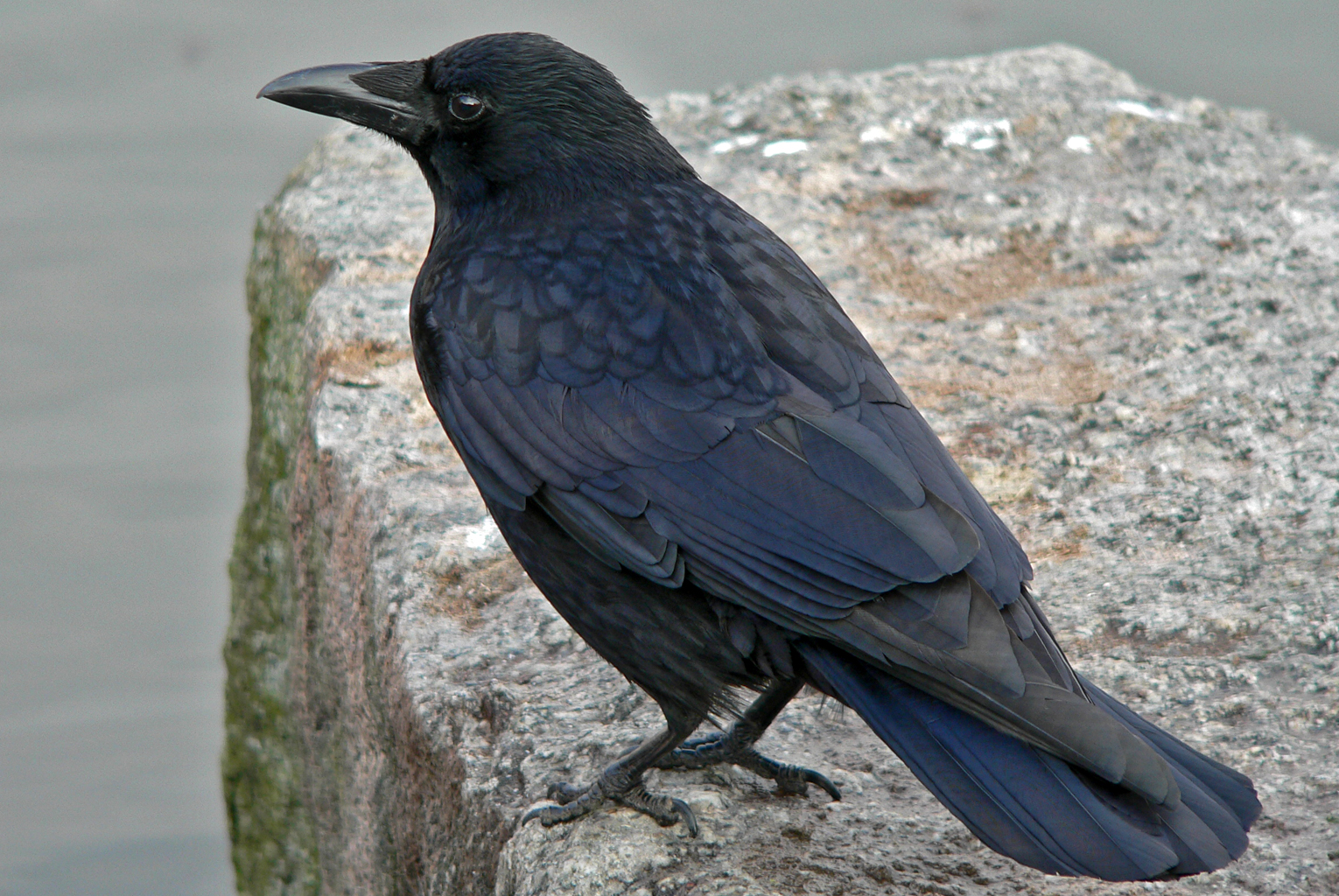 Rauchschwalbe
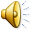 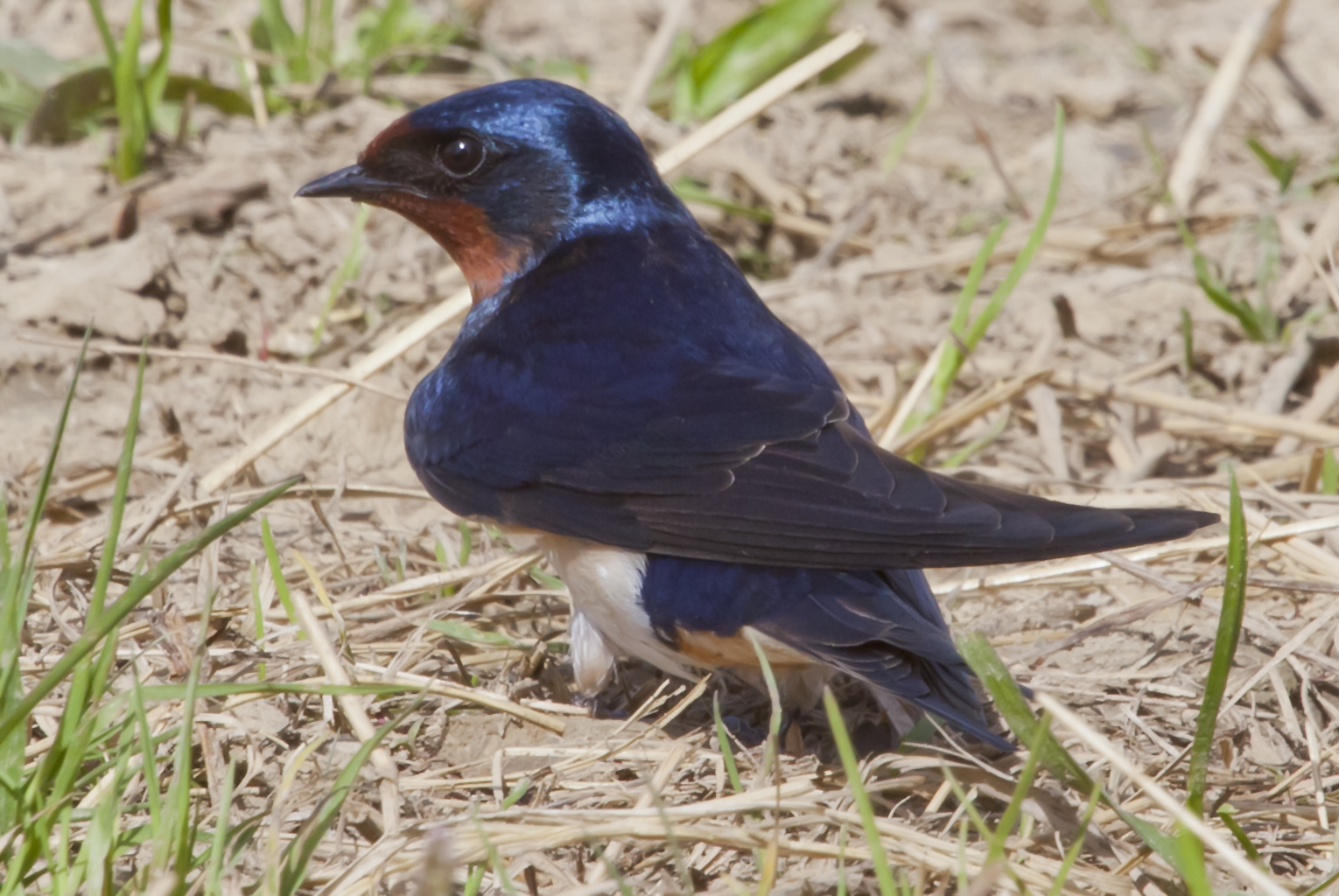 Mehlschwalbe
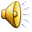 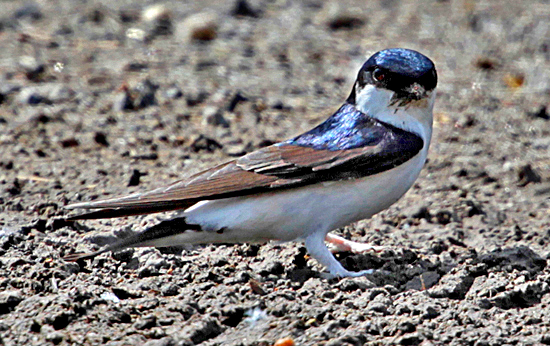 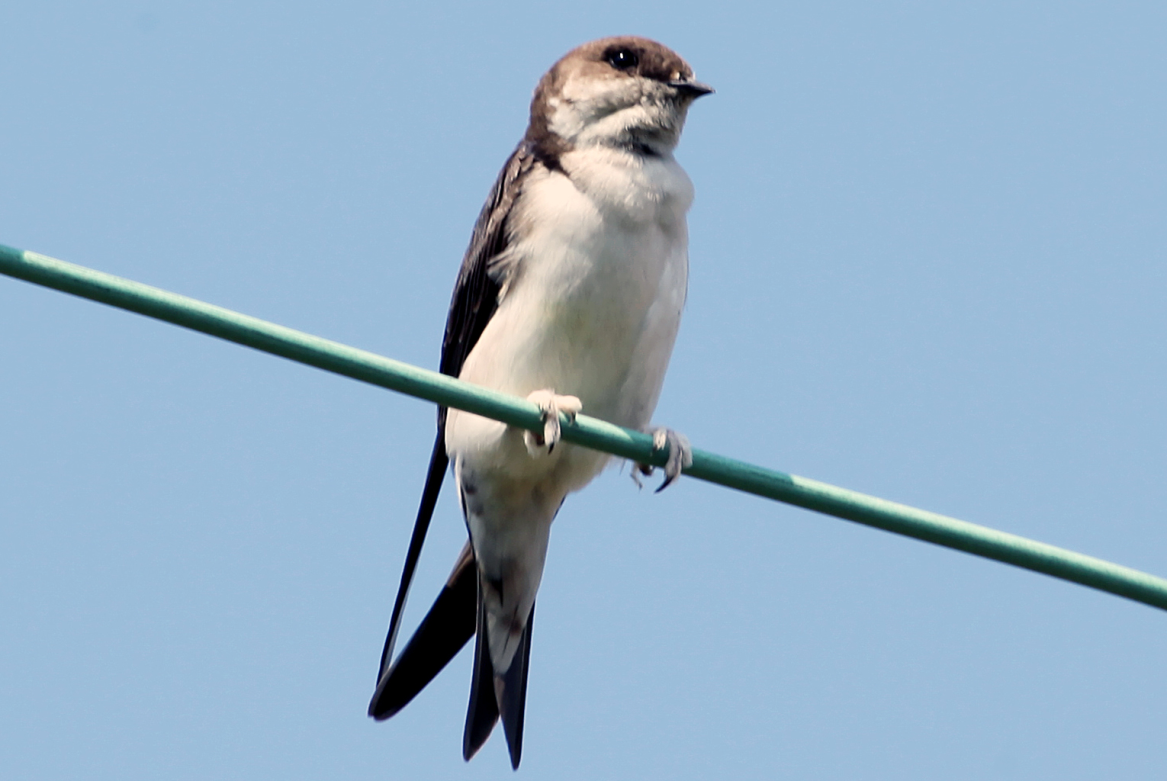 Feldsperling
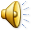 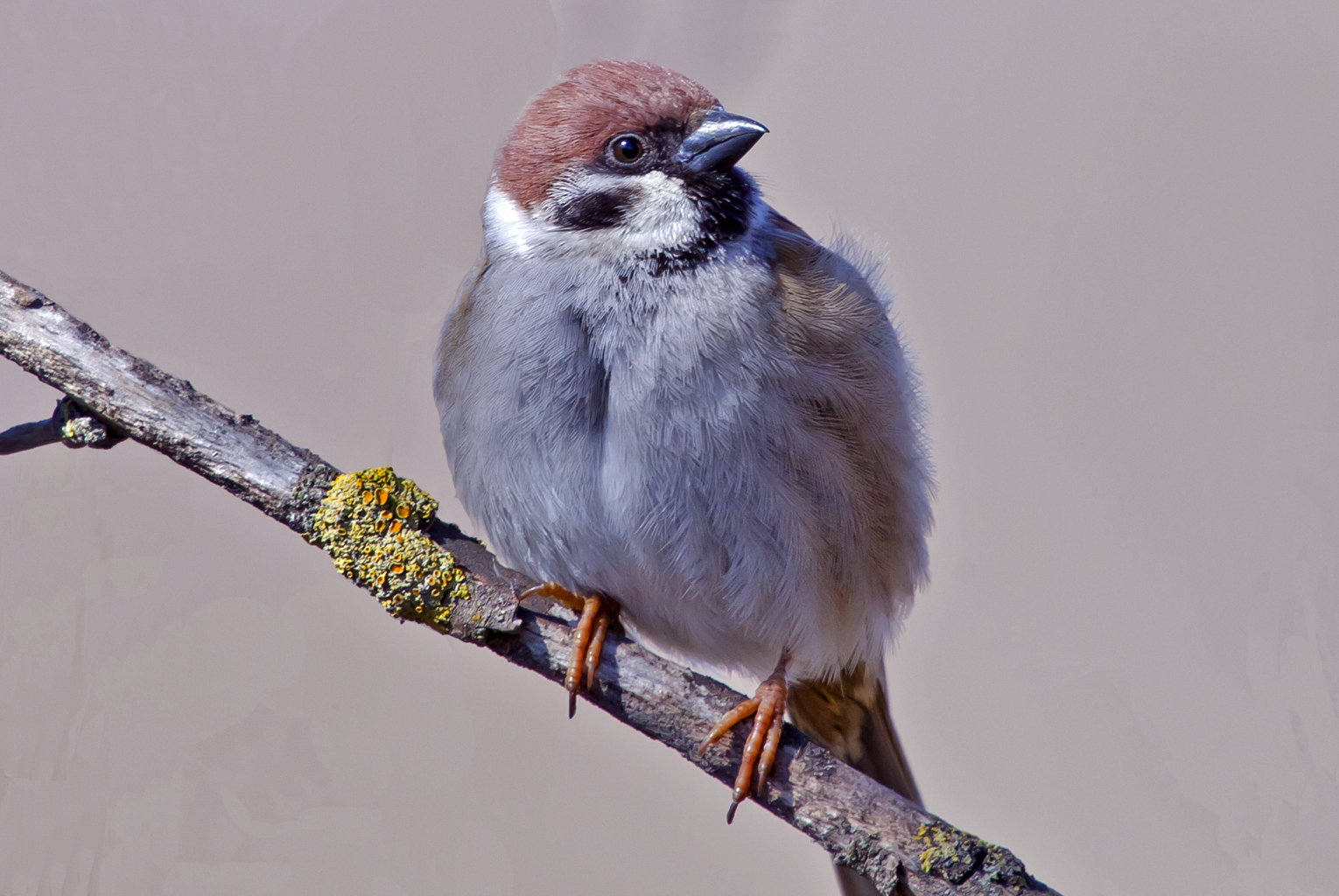 Kohlmeise
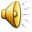 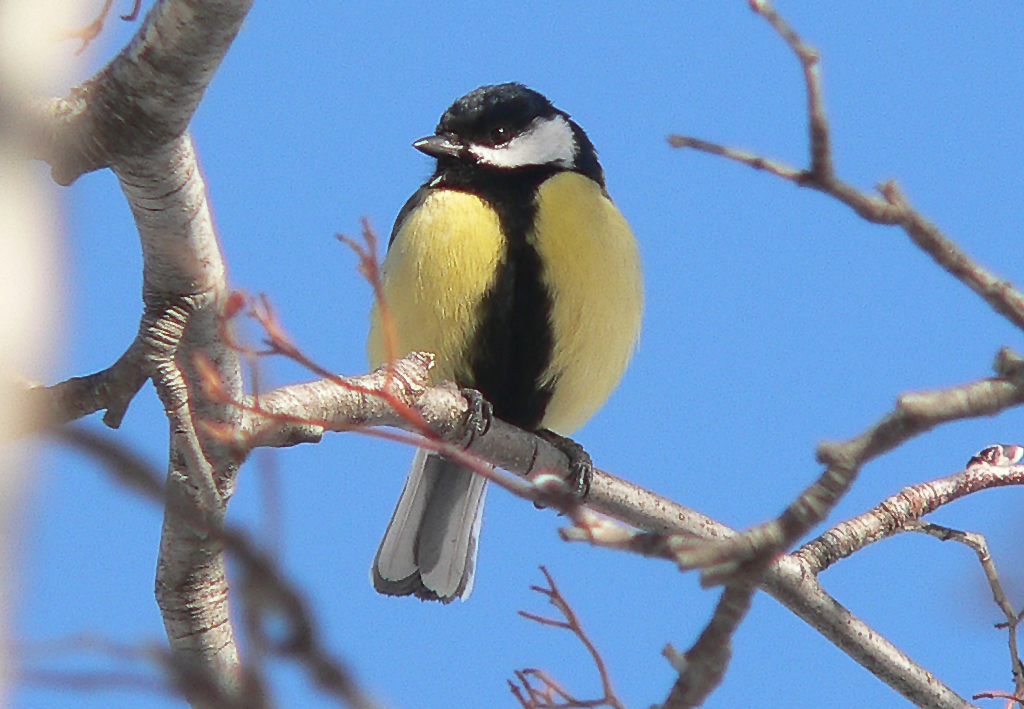 Blaumeise
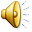 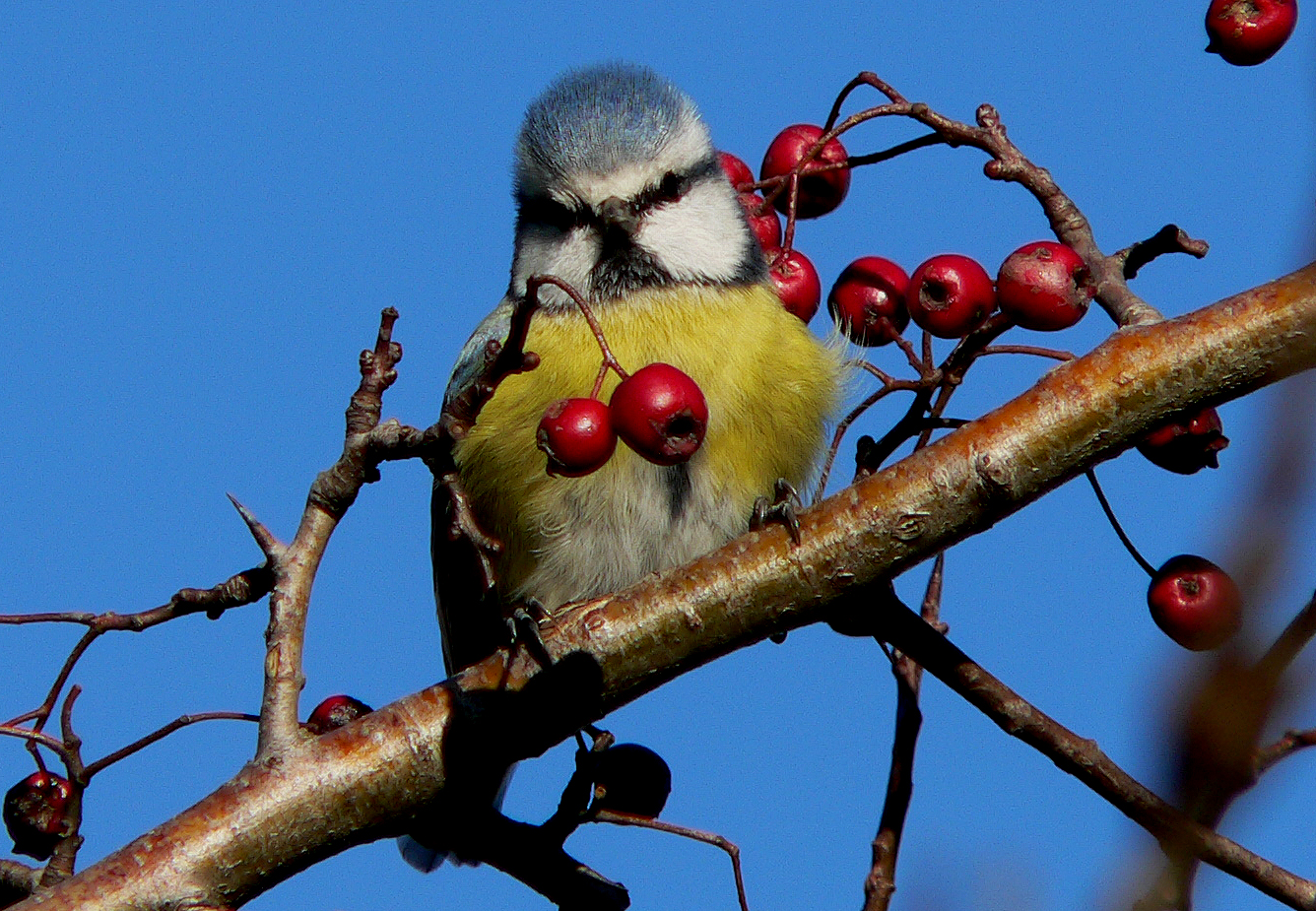 Nichtsingvögel
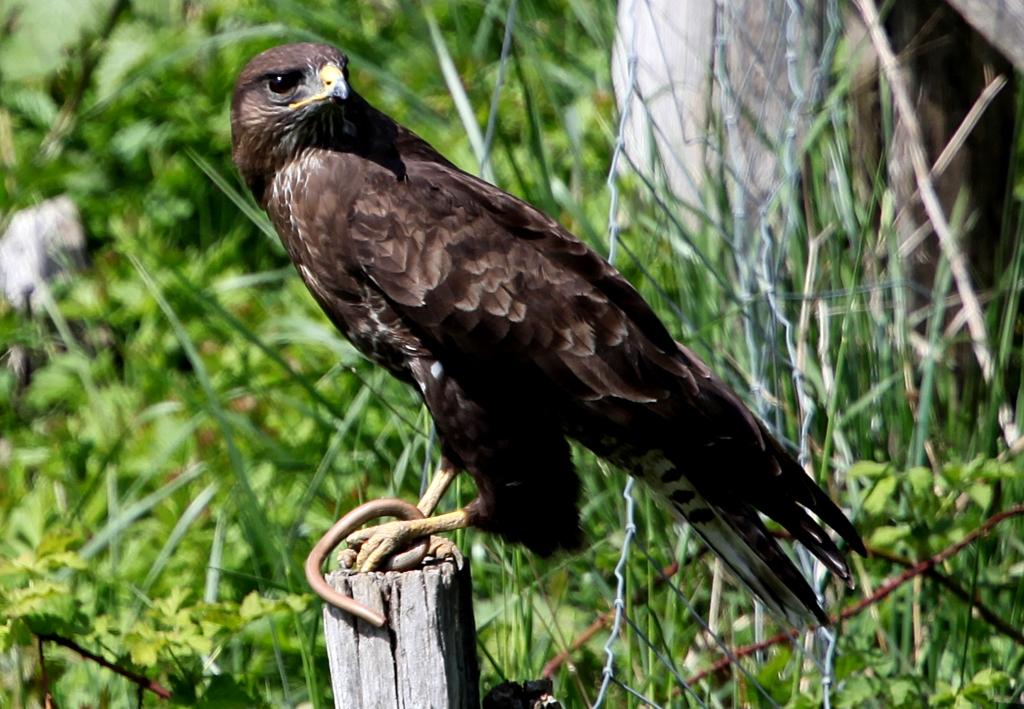 Alle Vögel, die keine Singvögel sind, fasse ich hier in einer Gruppe zusammen. Dazu gehören Reihen, Enten, Rallen, Segler, Tauben, Greifvögel, Eulen, Spechte und viele mehr. Hier ist nur eine winzige Auswahl zu sehen.
Mäusebussard
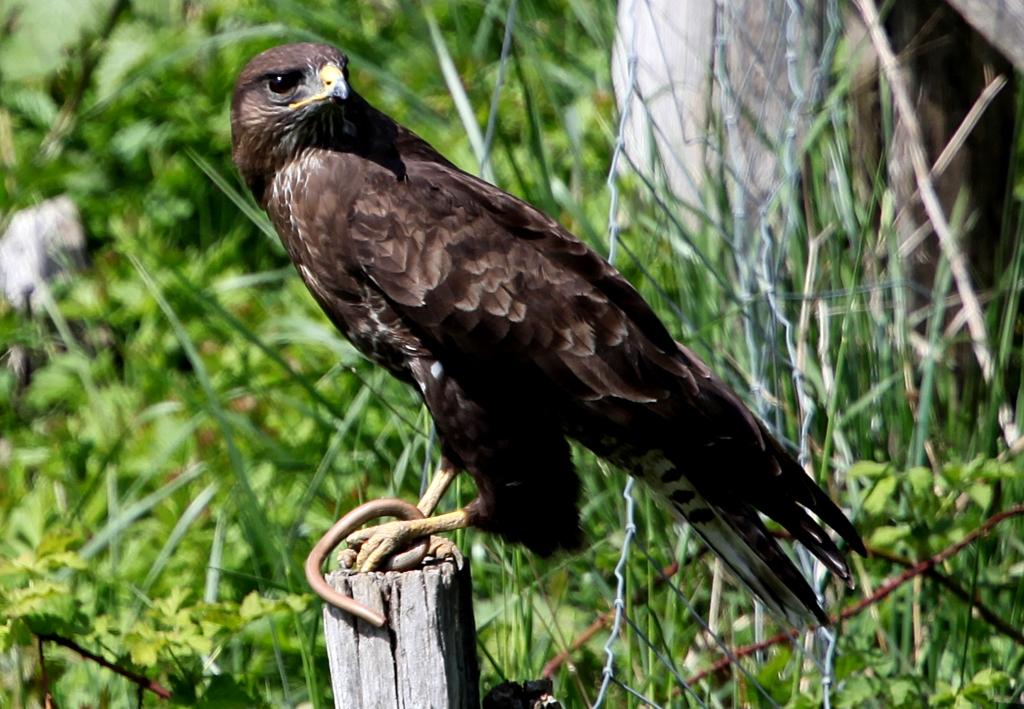 Turmfalke
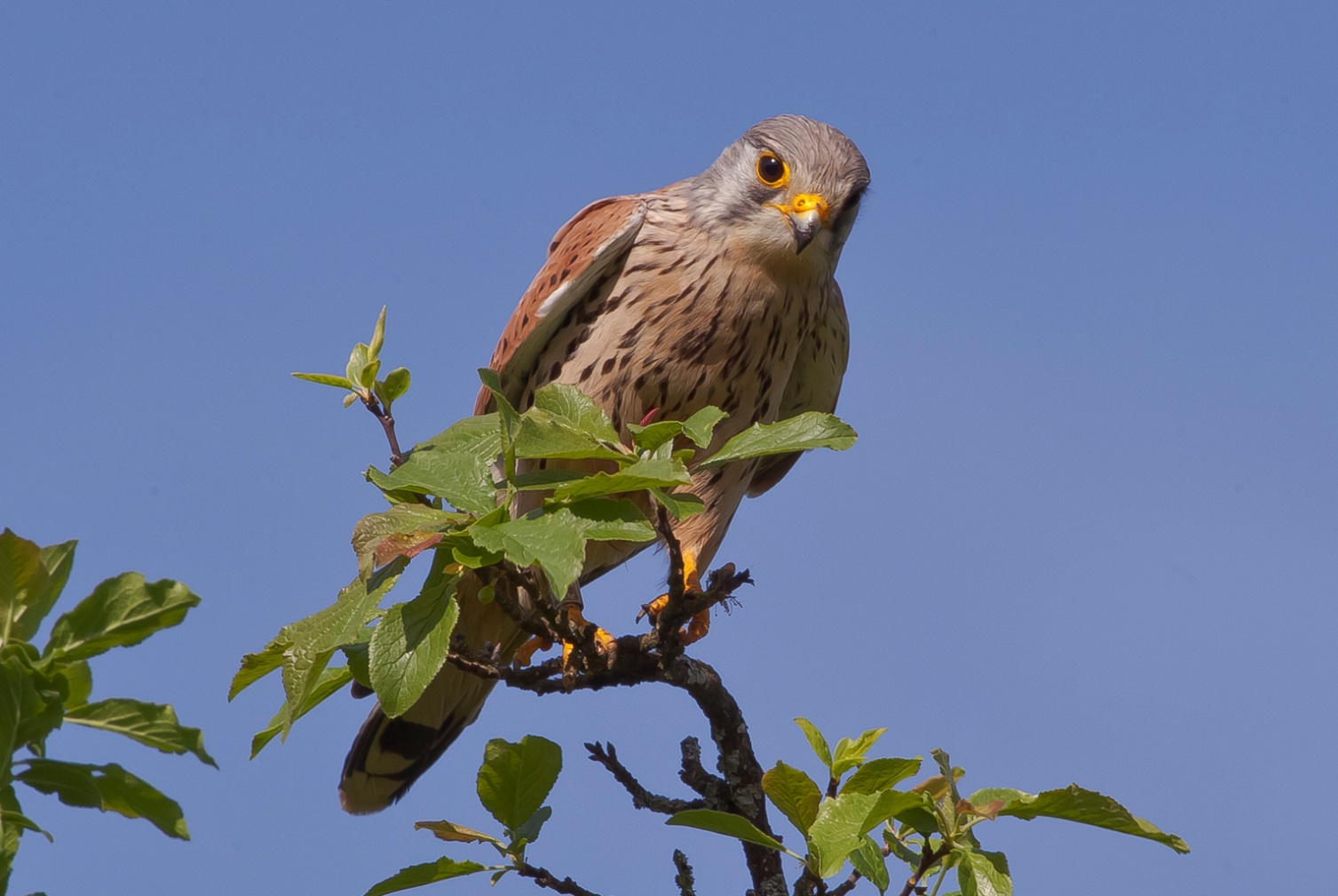 Graureiher
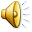 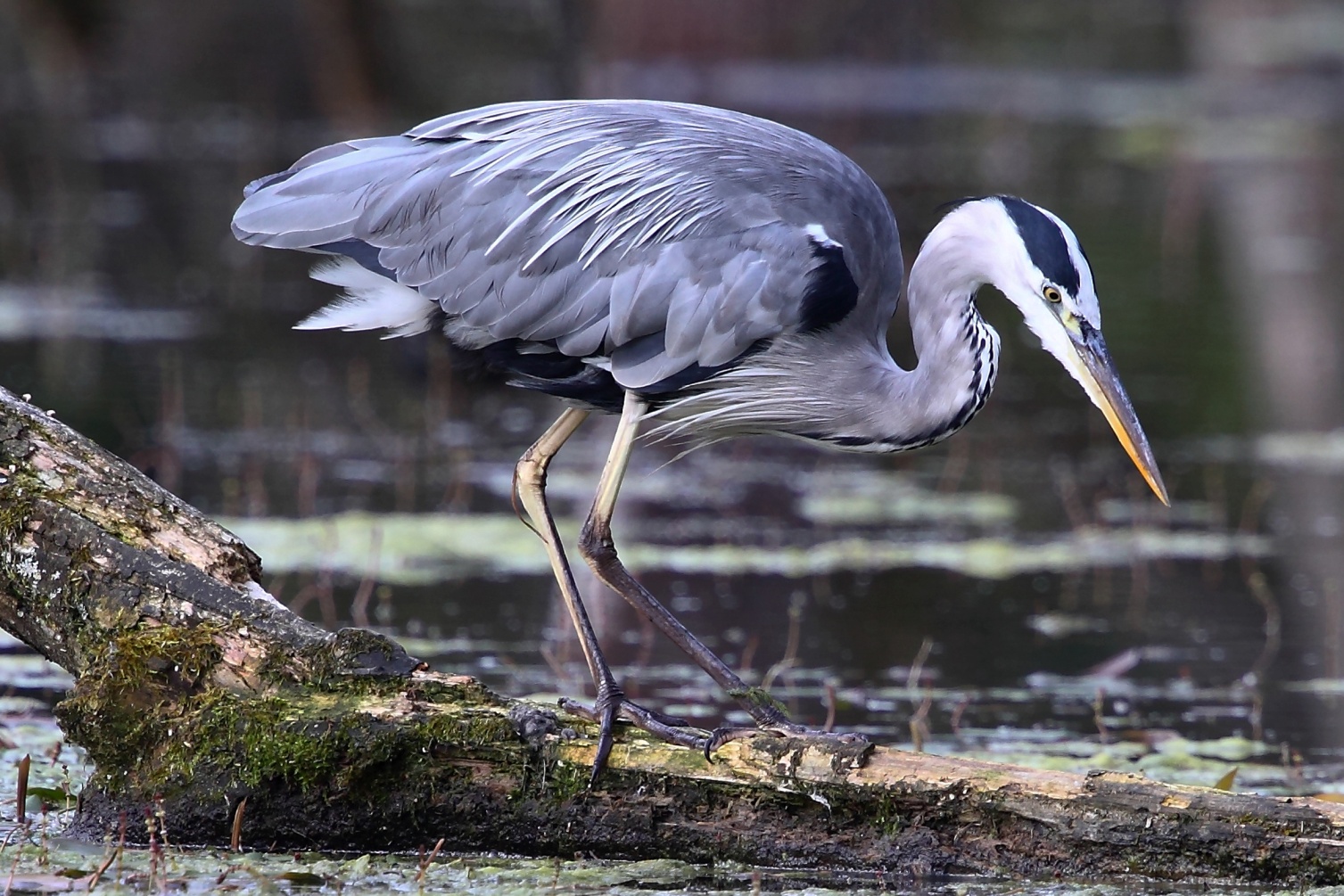 Buntspecht
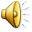 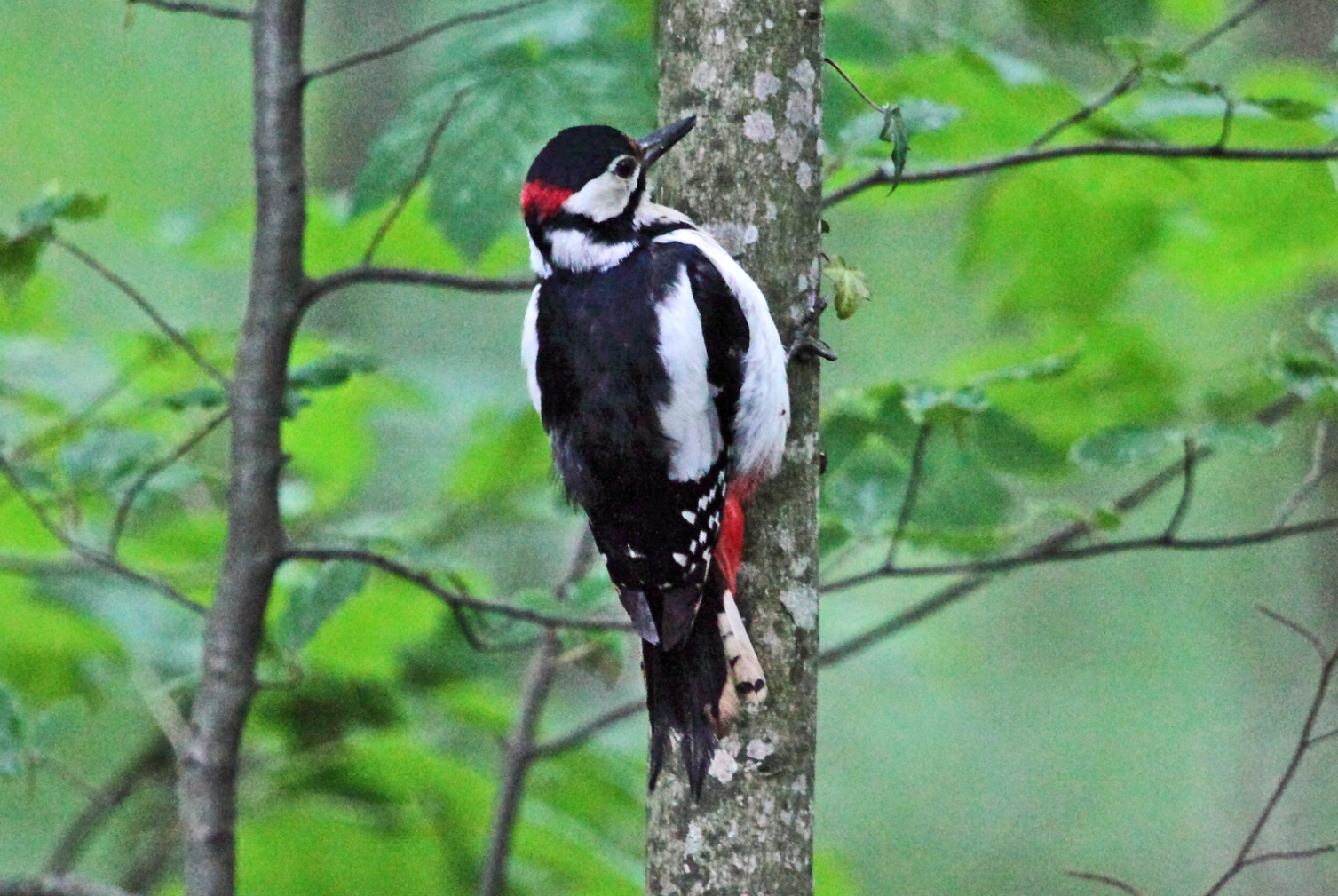 Ende
Viel Spass beim Beobachten!
Bilder: Zur Verfügung gestellt von A. Capol, Therwil BL
Text & Layout: O. Tavel, Therwil BL